Unclonable Cryptography with Unbounded Collusion & Impossibility of Hyperefficient Shadow Tomography(eprint.iacr.org/2023/1841)
Alper Çakan1, Vipul Goyal2,1

1Carnegie Mellon University, USA
2NTT Research, USA
No-Cloning Principle
[Wooters, Zurek ’82]
[Dieks ’82]
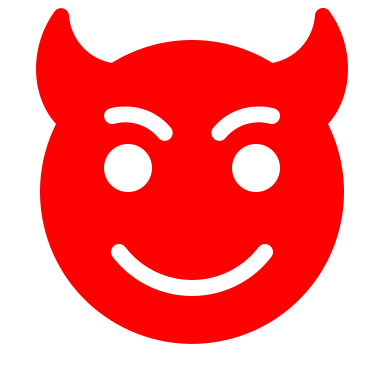 Unknown state
Copy-Protection
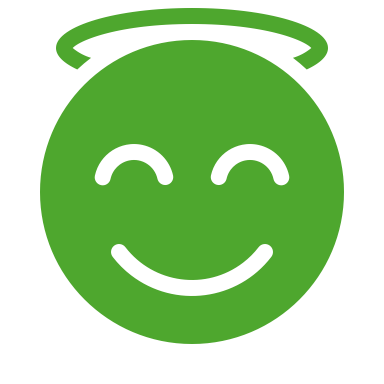 For all
Correctness:
with overwhelming
probability
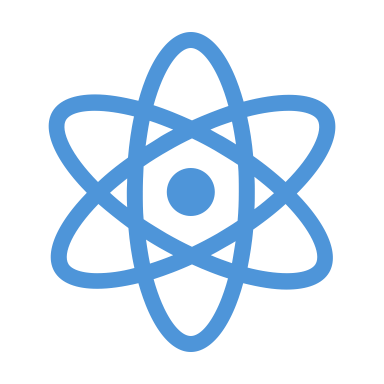 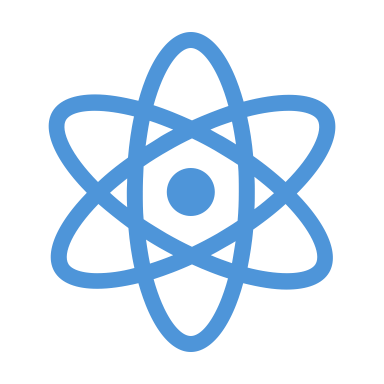 Implication: Can repeatedly use the state for various inputs (Gentle Measurement [Aar’16])
Copy-Protection Security (Simplified)
P
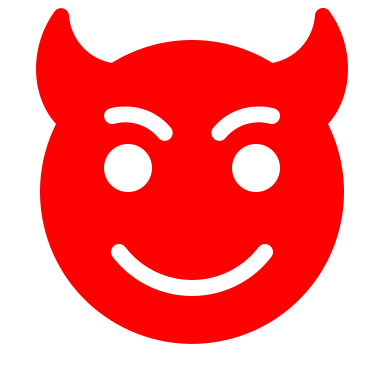 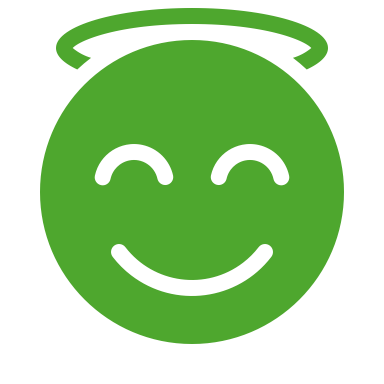 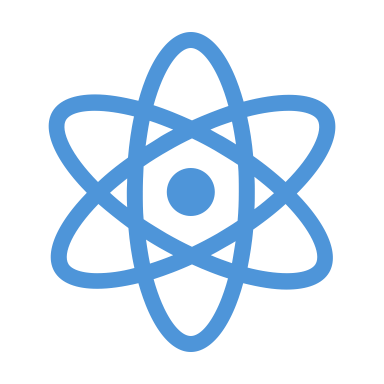 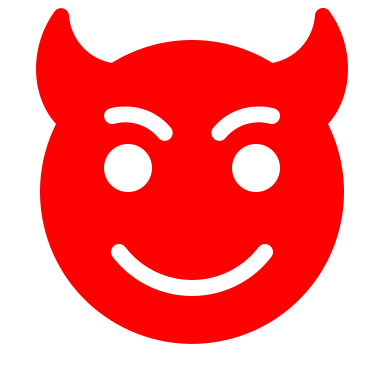 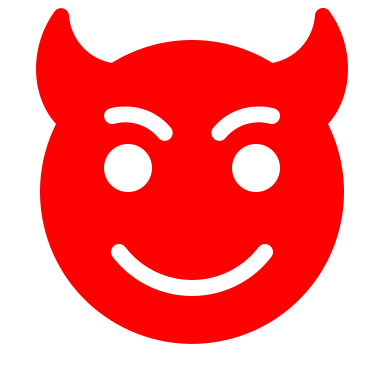 Test wrt
Output 1 if both pass
Unclonable Decryption Keys (Simplified)
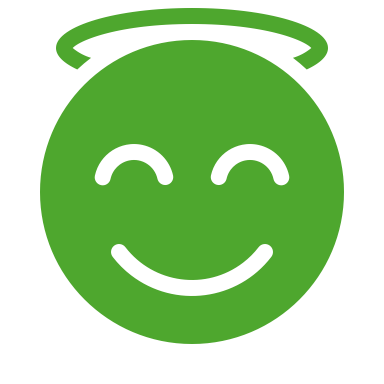 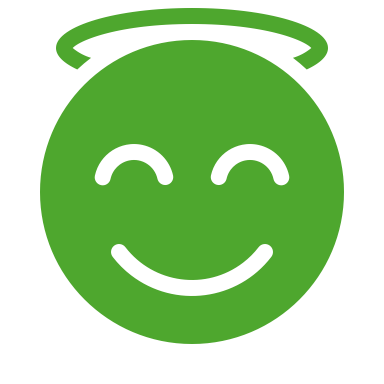 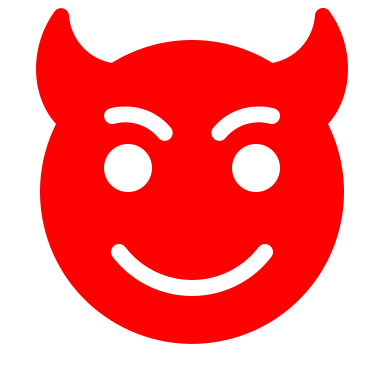 At most ½ +negl prob.
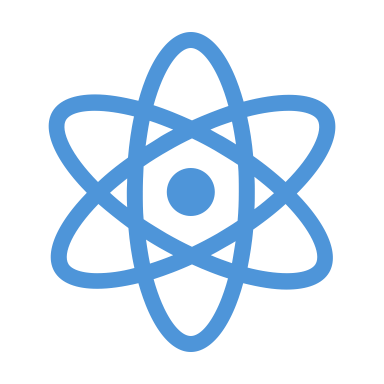 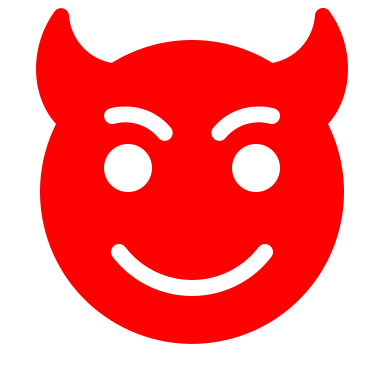 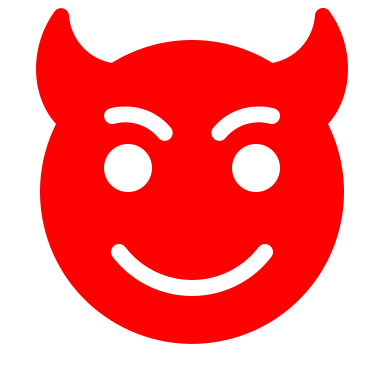 [Speaker Notes: For simplicity only PKE case for now]
Copy-Protection Security (Multiple-Copy Setting)
Copy-Protection Security (Full Security)
Models users who collide or user who buys multiple copies
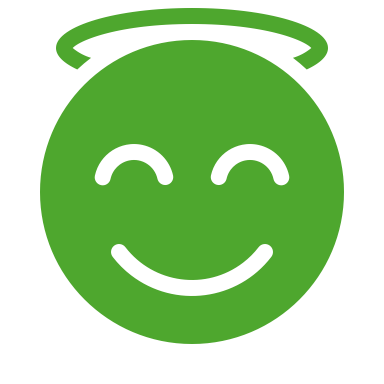 .
.
.
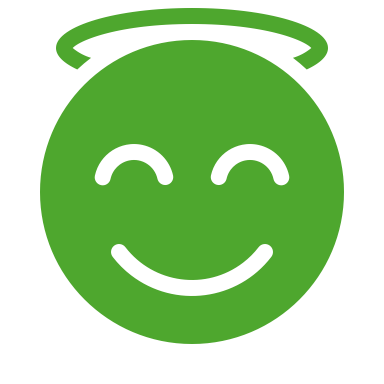 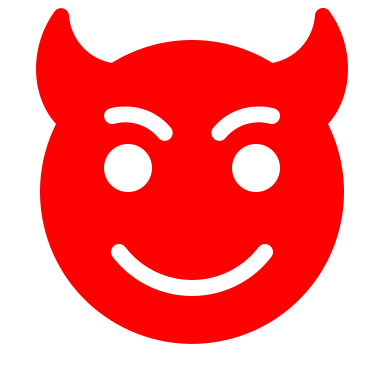 .
.
.
for all
.
.
.
At most ½ +negl prob.
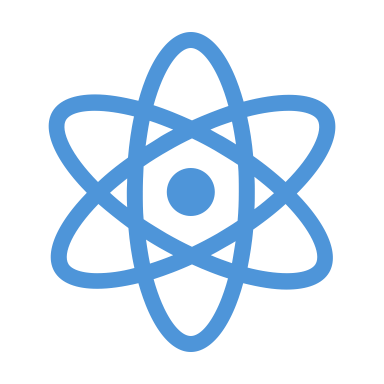 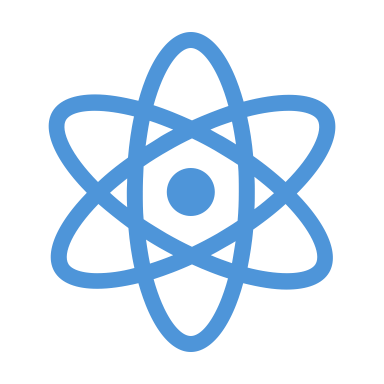 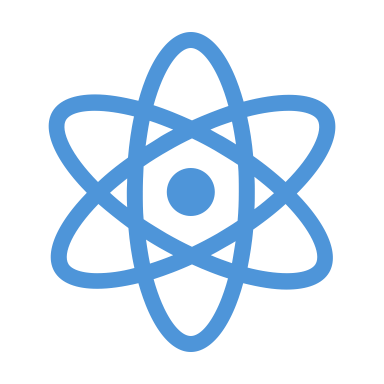 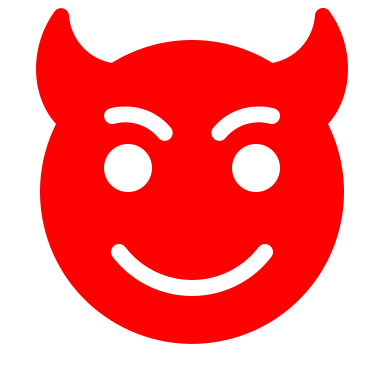 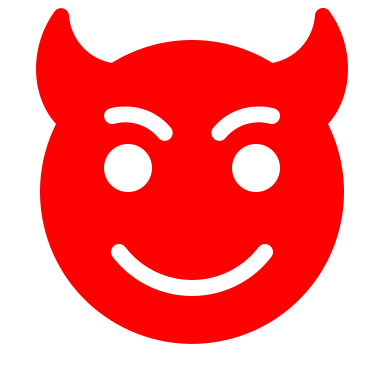 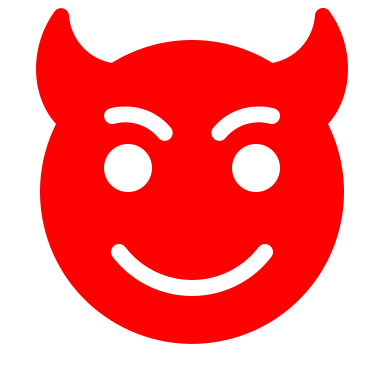 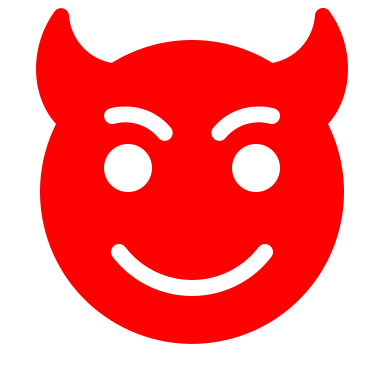 keys
pirates
[Speaker Notes: For simplicity only PKE case for now]
Previous Work
Folklore:
    Only unlearnable programs can be copy-protected


Ananth-La Placa [AL’21]:
    Even some unlearnable programs cannot be copy-protected in the plain model
Aaronson et al [ALLZ’21]: 
   12 copy-protection for any unlearnable program using ideal classical oracles

Coladangelo et al [CLLZ’21]:
   12 copy-protection for PKE and PRF keys, from subexp iO + LWE

Liu et al [LLQZ’22]: Bounded collusion
q-way repetition of CLLZ’21
 q  q+1 copy protection for fixed q for PKE, PRF, signature keys, from subexp iO + LWE
Attack on Previous Scheme
Users flip a coin, measure their program in computational basis or Hadamard basis.
Post measurement results (which are classical) online
Measurement results are anonymous, cannot get caught!

For CLLZ:  ~2 users 
For LLQZ: ~q users (q fixed at setup, params grow linearly with q)
    sufficient to obtain a classical pirate program that anyone can download!
Our Results
There exists {PKE, PRF, Signature, FE} with unbounded collusion-resistant copy-protected keys assuming subexp secure iO + LWE

There exists unbounded collusion-resistant copy-protection scheme for any unlearnable functionality in classical oracle model

Poly. time shadow tomography is impossible,
 - Assuming subexp secure iO + LWE, 
 			   OR
- Unconditionally, relative to a quantumly accessible classical oracle
Coset State [CLLZ’21, VZ’21]
where random
Properties:
Can efficiently generate the states
 
 Canonical element of 
     Can be computed efficiently using
Monogamy-of-Entanglement [CLLZ’21, CV’22]
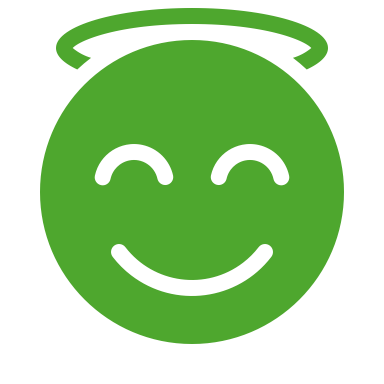 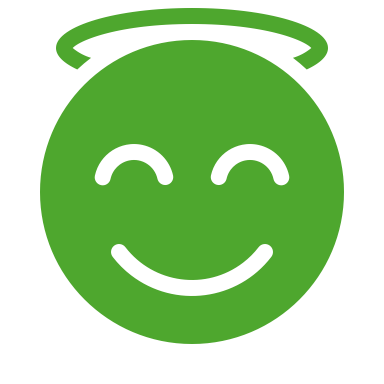 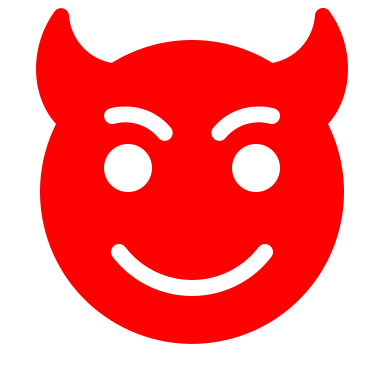 At most negl. prob.
Sample
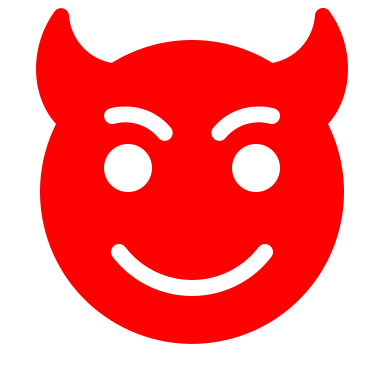 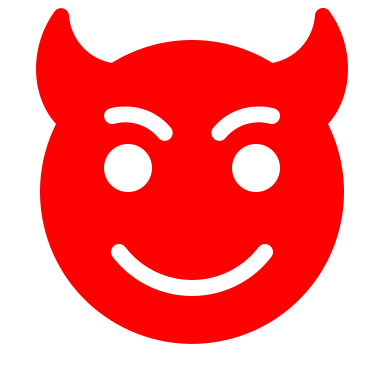 [Speaker Notes: For simplicity only PKE case for now]
[CLLZ’21] Construction
Encryption
x
Solution Step 1: Pseudorandom Coset States
Existing coll. res. states (Haar random/PRS) cannot be classically verified [Kre’21, LLQZ’22]
Poly. many different coset states will have collusion
A poly. size key can only have information about poly. many different random coset states

Use PRF to compress information about exponentially many coset states and fit it into poly. size public key
where
Collusion-Resistant Monogamy-of-Entanglement
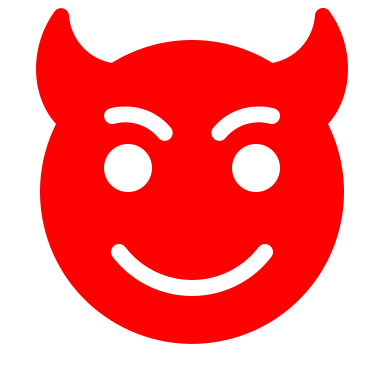 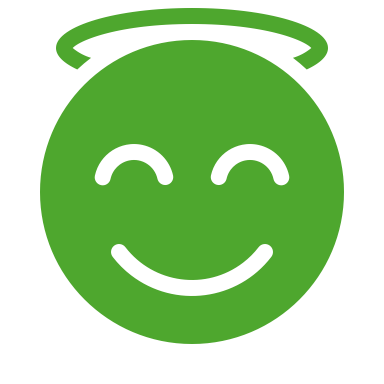 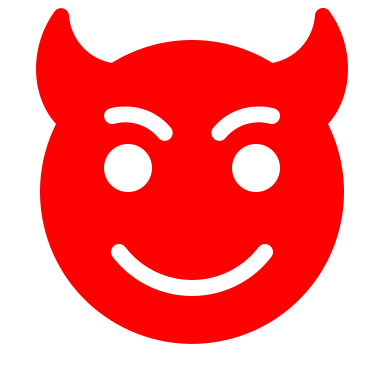 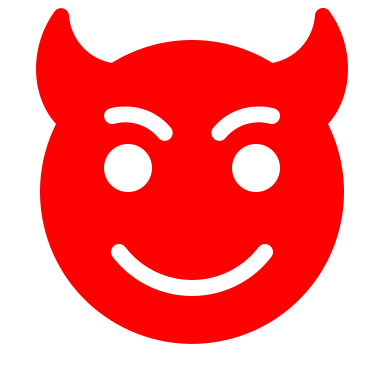 At most negl. prob.
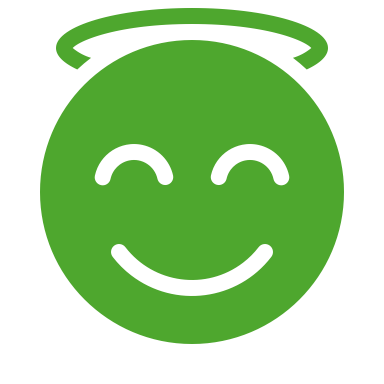 .
.
.
.
.
.
Sample
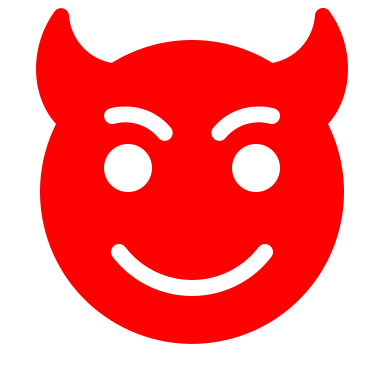 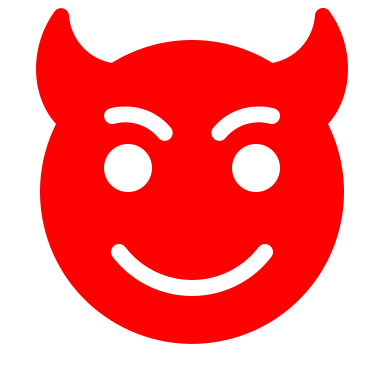 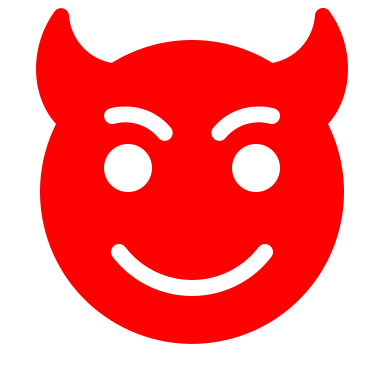 [Speaker Notes: For simplicity only PKE case for now]
Construction So Far
Encryption
where
x
Challenges
Solution Step 2: Identity-Based Encryption
Construction
Encryption
where
x
(Very) High Level Security Sketch
Other Primitives
FE:
Associate functional key for f with f || id
IBE-Encrypt f(m) under identity f || id inside ciphertext program

PRF, Signature: Hidden trigger technique and a new prefix puncturing argument - technical

All unlearnable programs:
   Use pseudorandom coset states, but no need for IBE due to ideal oracle
Shadow Tomography
Suppose possible:
Query for some number of keys
Learn wrt to set of measurements induced by honest decryption procedure on all possible ciphertext strings
Output C to each pirate!
By shadow tomography guarantee, using C, can predict behaviour of an honest key on honest decryption procedure
i.e., can decrypt!



This work: Hyperefficient shadow tomography impossible assuming iO + LWE
Implication: Any hyperefficient shadow tomography algorithm (quantumly) breaks iO or LWE
Eprint 2023/1841
Questions?